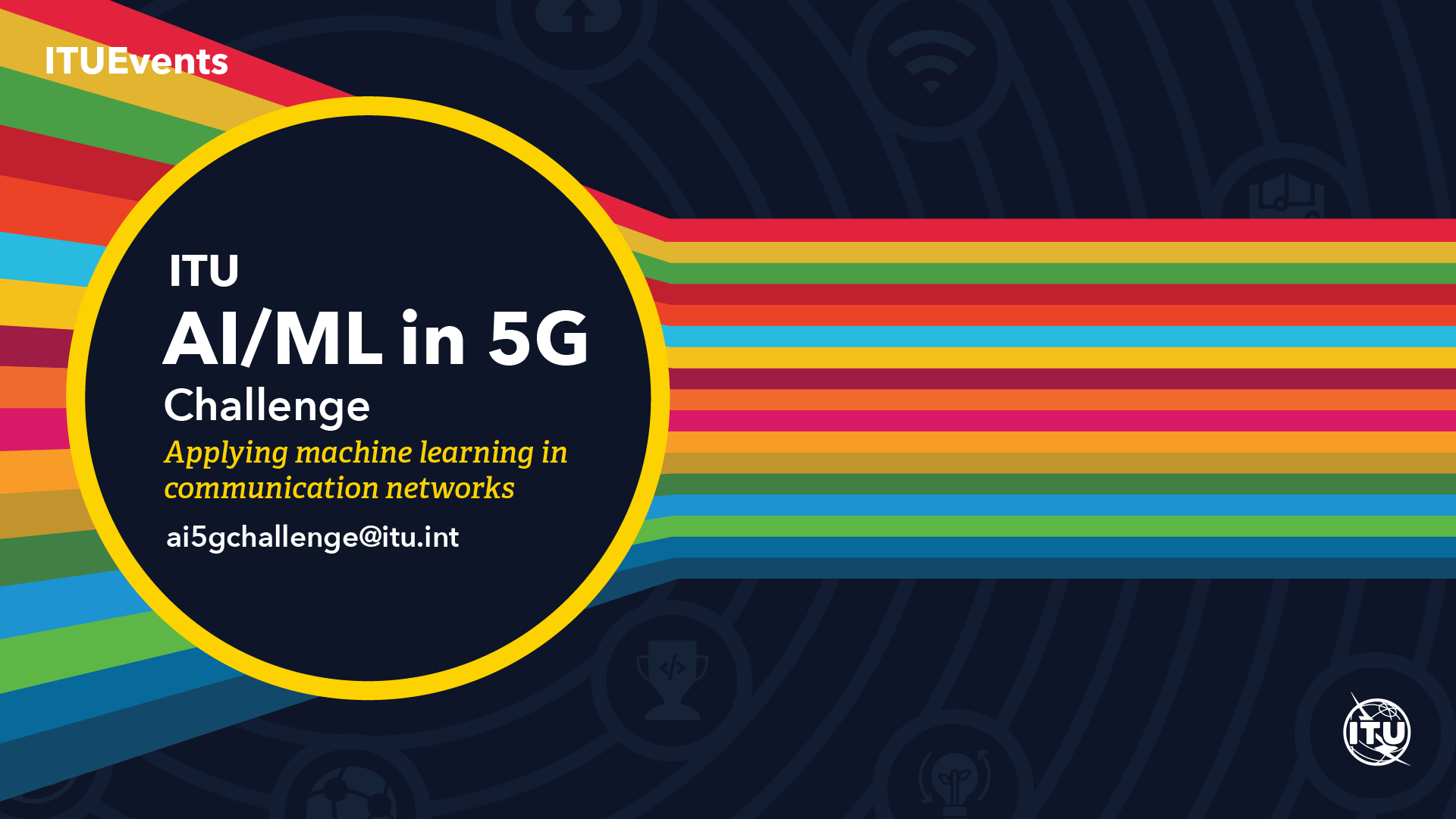 ITU AI/ML in 5G Challenge 
Opportunities for collaboration
Sponsorship Package
Sponsorship Categories and Benefits
Two sponsorship philosophies:

Either a one-and-only Super Sponsor (2.5 million CHF) and no other sponsors

						or

Platinum (500k + hosting of Global Conference) + Gold++ (200k)+Gold (100k) + Silver (50k) + Bronze (25k)

Sponsorship in kind
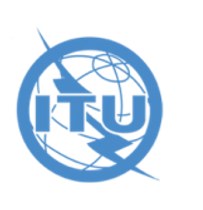 Highlights of Benefits for Exclusive Super Sponsor
Year-long branding:
All Challenge related communications will mention Super Sponsor
ITU landing page
2x two-week on-site mentoring  in 2020 for students and professionals nominated by Super Sponsor
Collaboration with international academia researchers
Promoted “AI/ML in 5G network” blog story on ITU News and social media 
Curated output and learnings at the end of the Global Challenge 

Host of the Global Conference 
Organizer and curator of a sponsored side session
Dedicated sponsor session at the Global Conference
Exclusive branding visibility on slides & roll-ups
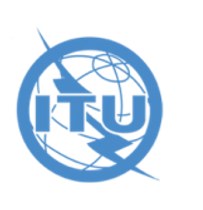 Benefit for sponsor: Visibility + mentoring + International collaboration + long lasting impact.
Sponsorship in kind
Mentorship/Training
Expert support
Storage
Platform
Toolsets
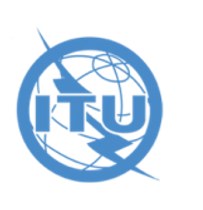 Overall benefits for Sponsor
Lead the ecosystem by creating a harmonized position for AI/ML in 5G

Training of students and professionals in AI/ML for 5G 

Network with experts in the field of research in AI/ML in 5G, contribute to open initiatives in ITU and other bodies

Brainstorm and Answer several key open questions regarding the use of AI/ML in 5G
Privacy issues in applying AI/ML for 5G?
Performance bounds for AI/ML?
Where to deploy what AI model?
How to integrate data from verticals?
What are future directions for applying AI/ML in 5G?

Host for the conference = Focal point for AI/ML in 5G 

Generate and contribute to AI strategy in 5G
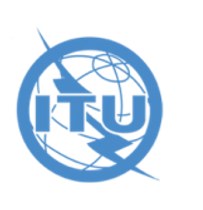